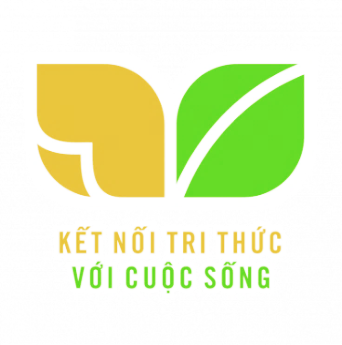 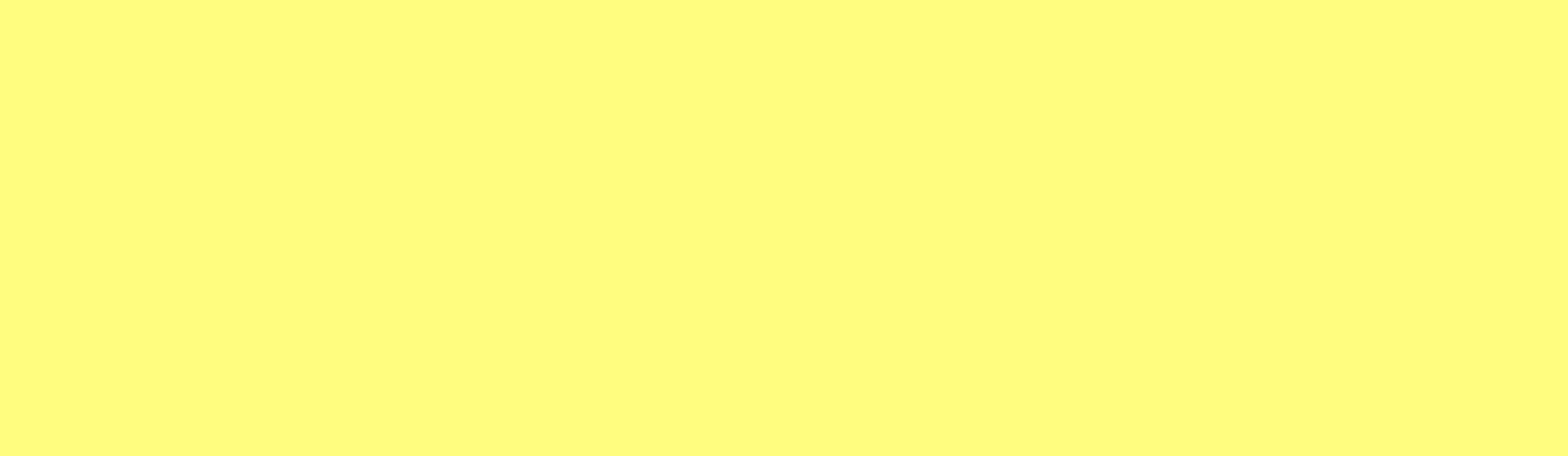 2
TIẾNG VIỆT
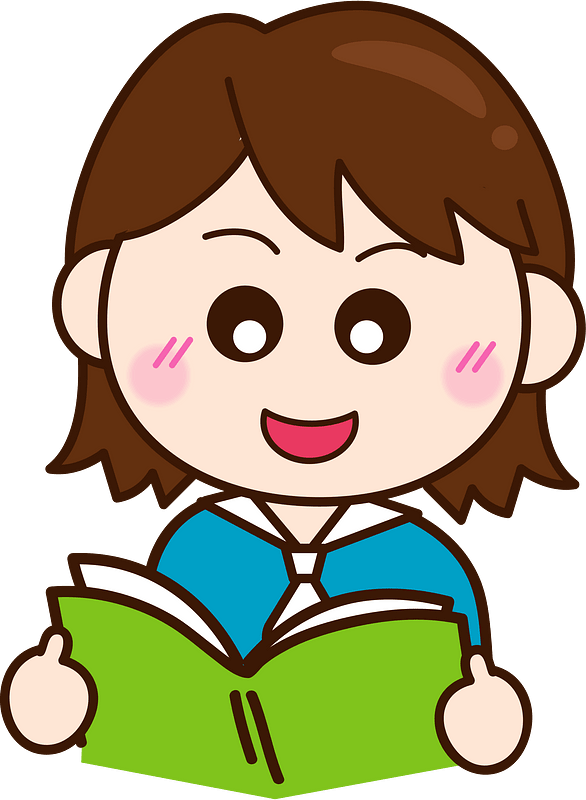 [Speaker Notes: Tác giả bộ ppt Toán + TV2: Phan Thị Linh – Đà Nẵng
Sđt lh: 0916.604.268
+ Zalo: 0916.604.268
+ Facebook cá nhân: https://www.facebook.com/nhilinh.phan/
+ Nhóm chia sẻ tài liệu: https://www.facebook.com/groups/443096903751589
Hãy liên hệ chính chủ sản phẩm để được hỗ trợ và đồng hành trong suốt năm học nhé!]
KHỞI ĐỘNG
GAME HÁI TÁO
[Speaker Notes: Nếu dài quá, GV cho xem 1 nửa rồi hẹn HS cuối tiết học hoặc tiết học sau cho HS xem tiếp ạ]
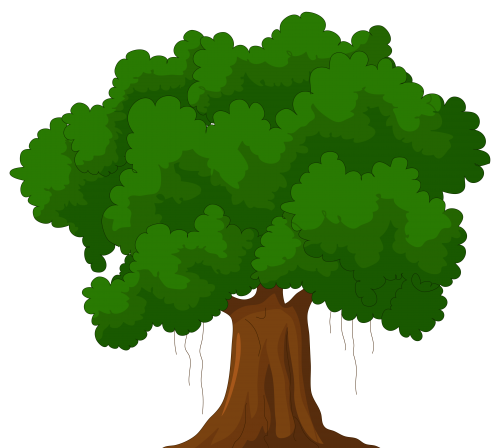 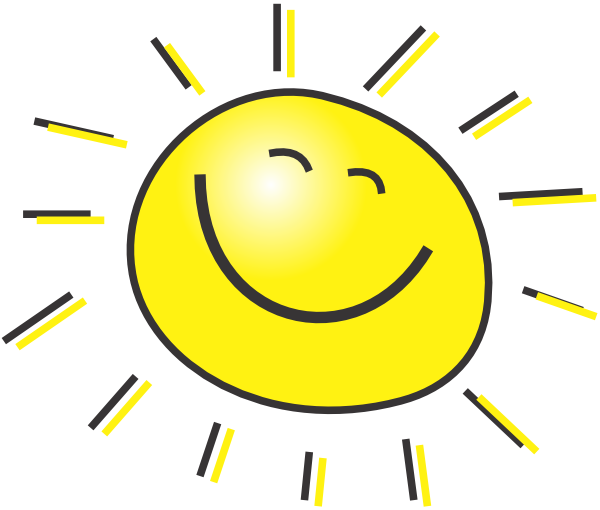 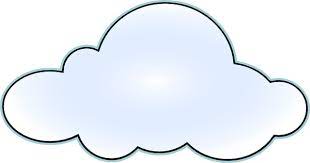 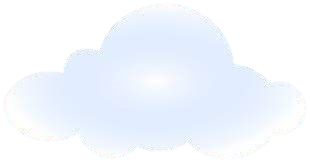 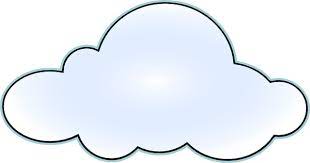 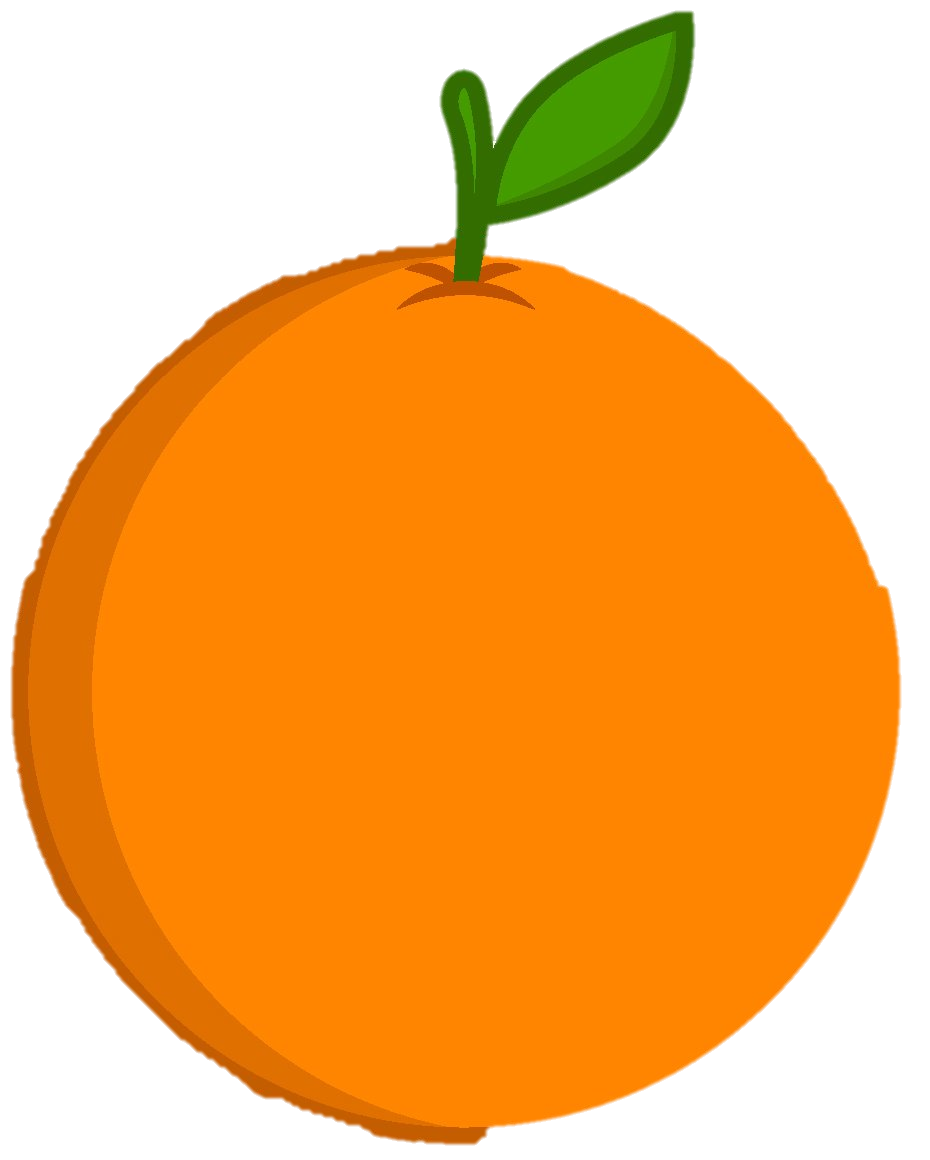 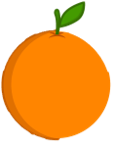 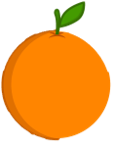 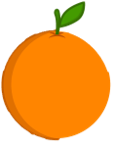 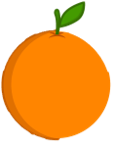 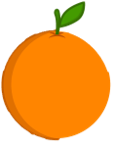 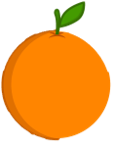 con 
ếch
trao 
đổi
ngốc nghết
ngơ 
ngác
hằng ngha
chồng 
cây
nghển 
cổ
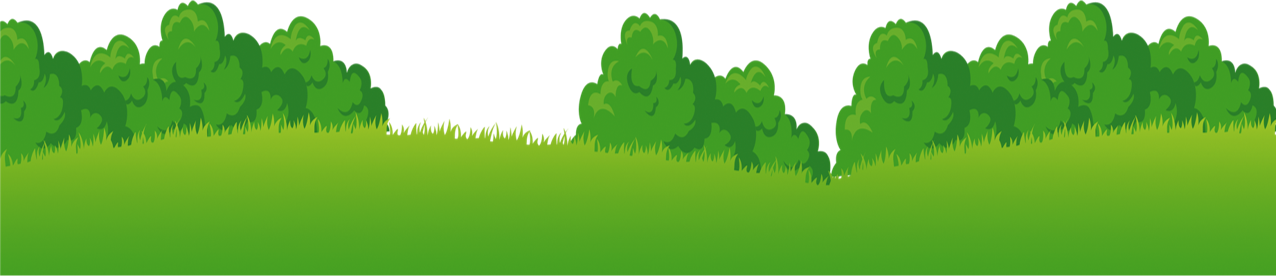 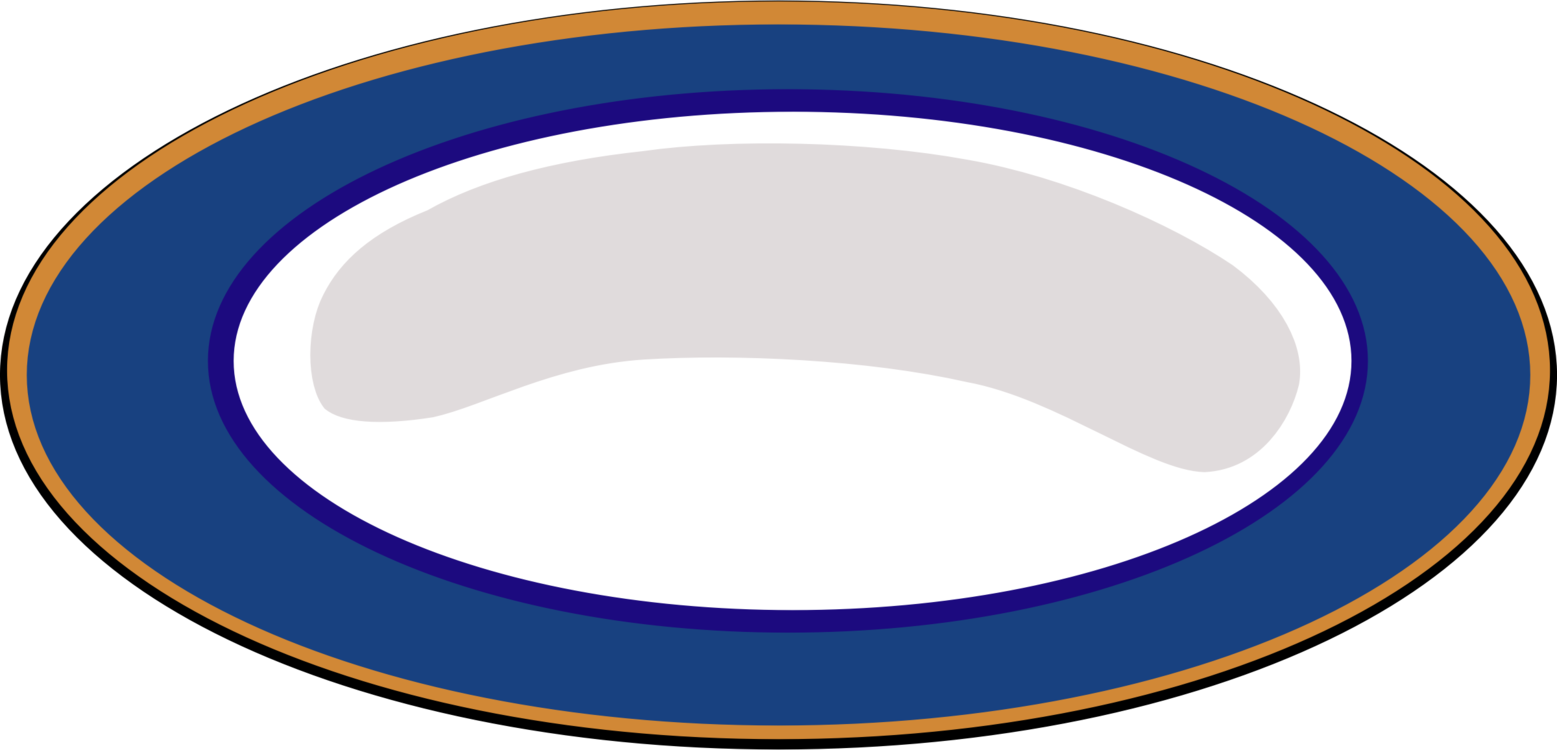 Thứ …. ngày … tháng ….. năm 2022
Nghe – viết:Tạm biệt cánh cam
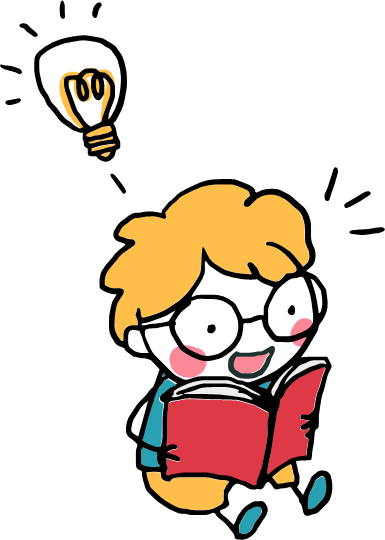 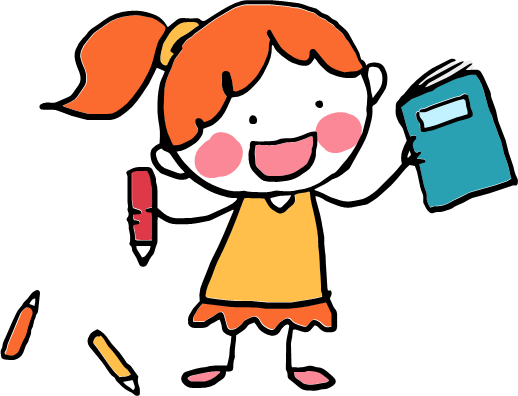 S/65
[Speaker Notes: Tác giả bộ ppt Toán + TV2: Phan Thị Linh – Đà Nẵng
Sđt lh: 0916.604.268
+ Zalo: 0916.604.268
+ Facebook cá nhân: https://www.facebook.com/nhilinh.phan/
+ Nhóm chia sẻ tài liệu: https://www.facebook.com/groups/443096903751589
Hãy liên hệ chính chủ sản phẩm để được hỗ trợ và đồng hành trong suốt năm học nhé!]
Nghe – viết:
Tạm biệt cánh cam
1
Cánh cam có đôi cánh xanh biếc, óng ánh dưới nắng mặt trời. Chú đi lạc vào nhà Bống. Chân chú bị thương, bước đi tập tễnh. Bống thương quá, đặt cánh cam vào một chiếc lọ nhỏ đựng đầy cỏ. Từ ngày đó, cánh cam trở thành người bạn nhỏ xíu của Bống.
Tạm biệt cánh cam
Nội dung bài viết gồm có mấy  câu?
Cần chú ý gì khi trình bày đoạn?
Những tiếng nào trong bài được viết hoa? Vì sao?
Cánh cam có đôi cánh xanh biếc, óng ánh dưới nắng mặt trời. Chú đi lạc vào nhà Bống. Chân chú bị thương, bước đi tập tễnh. Bống thương quá, đặt cánh cam vào một chiếc lọ nhỏ đựng đầy cỏ. Từ ngày đó, cánh cam trở thành người bạn nhỏ xíu của Bống.
Cánh cam có đôi cánh xanh biếc, óng ánh dưới nắng mặt trời. Chú đi lạc vào nhà Bống. Chân chú bị thương, bước đi tập tễnh. Bống thương quá, đặt cánh cam vào một chiếc lọ nhỏ đựng đầy cỏ. Từ ngày đó, cánh cam trở thành người bạn nhỏ xíu của Bống.
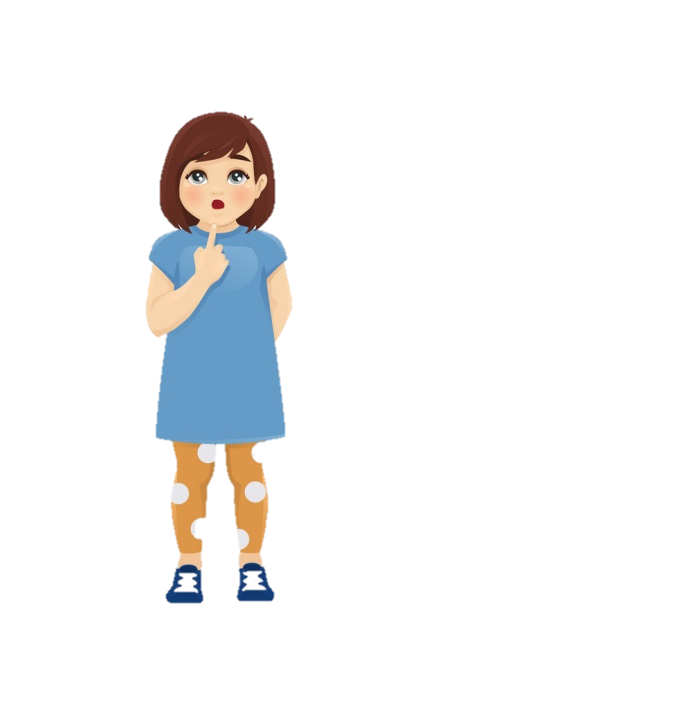 [Speaker Notes: GV lưu ý HS viết hoa tên riêng của người: “Bống”]
Tạm biệt cánh cam
Từ nào dễ viết lẫn trong bài?
Cánh cam có đôi cánh xanh biếc, óng ánh dưới nắng mặt trời. Chú đi lạc vào nhà Bống. Chân chú bị thương, bước đi tập tễnh. Bống thương quá, đặt cánh cam vào một chiếc lọ nhỏ đựng đầy cỏ. Từ ngày đó, cánh cam trở thành người bạn nhỏ xíu của Bống.
[Speaker Notes: Tác giả bộ ppt Toán + TV2: Phan Thị Linh – Đà Nẵng
Sđt lh: 0916.604.268
+ Zalo: 0916.604.268
+ Facebook cá nhân: https://www.facebook.com/nhilinh.phan/
+ Nhóm chia sẻ tài liệu: https://www.facebook.com/groups/443096903751589
Hãy liên hệ chính chủ sản phẩm để được hỗ trợ và đồng hành trong suốt năm học nhé!]
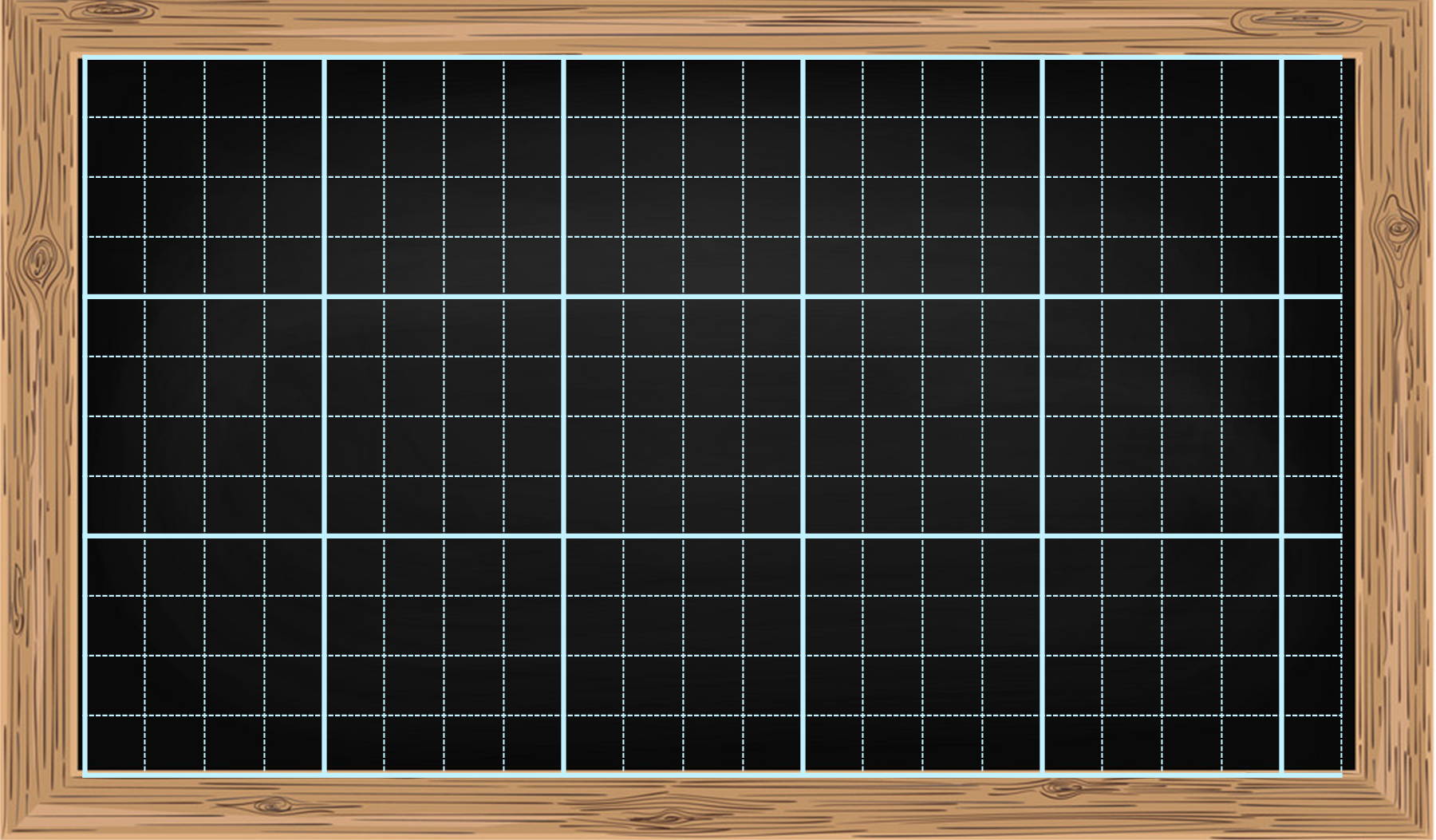 xaζ λμĞc
ŗg áζ
[Speaker Notes: Tác giả bộ ppt Toán + TV2: Phan Thị Linh – Đà Nẵng
Sđt lh: 0916.604.268
+ Zalo: 0916.604.268
+ Facebook cá nhân: https://www.facebook.com/nhilinh.phan/
+ Nhóm chia sẻ tài liệu: https://www.facebook.com/groups/443096903751589
Hãy liên hệ chính chủ sản phẩm để được hỗ trợ và đồng hành trong suốt năm học nhé!]
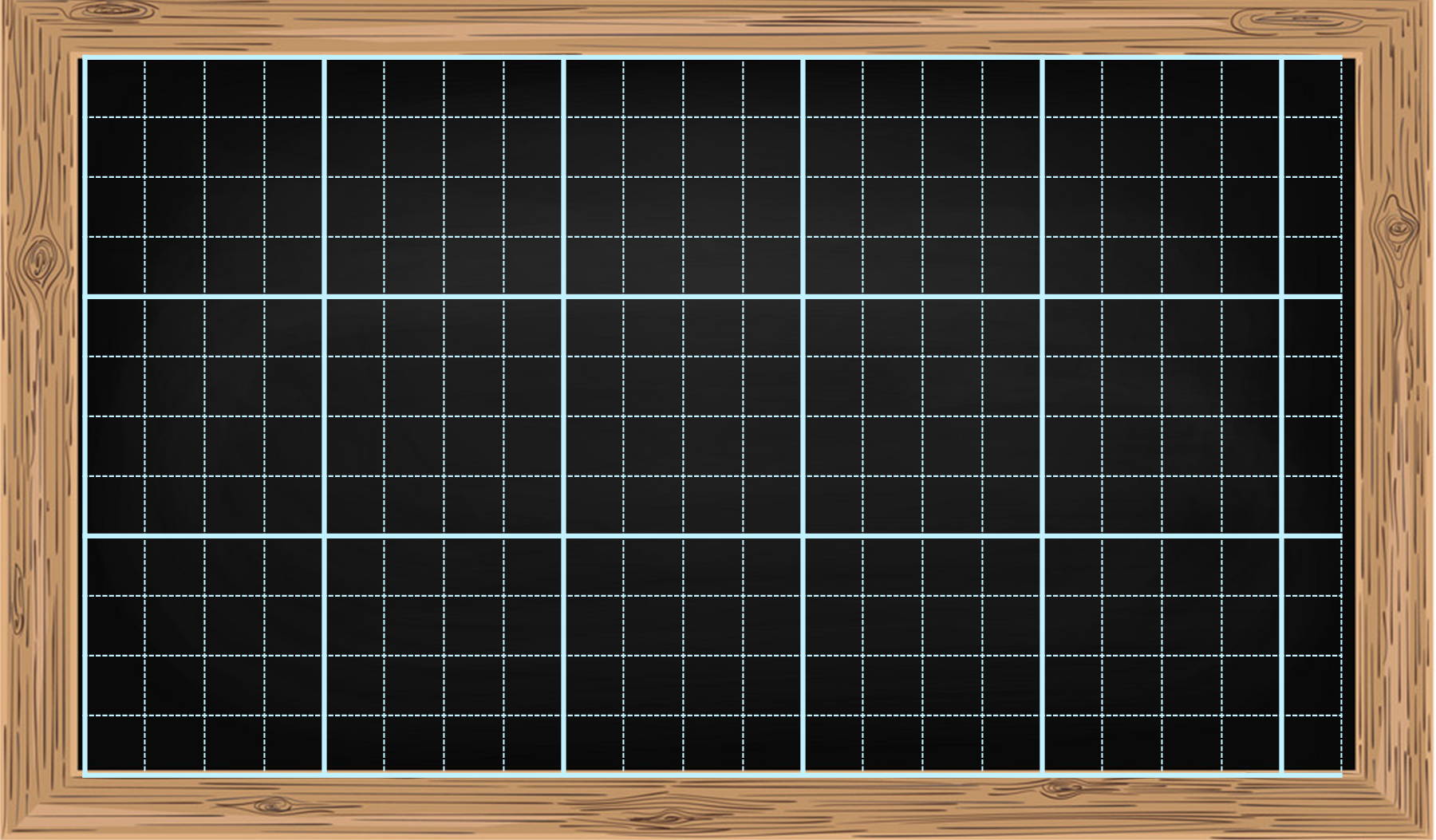 jặt ǇrƟ
Ǉập Ιğζ
[Speaker Notes: Tác giả bộ ppt Toán + TV2: Phan Thị Linh – Đà Nẵng
Sđt lh: 0916.604.268
+ Zalo: 0916.604.268
+ Facebook cá nhân: https://www.facebook.com/nhilinh.phan/
+ Nhóm chia sẻ tài liệu: https://www.facebook.com/groups/443096903751589
Hãy liên hệ chính chủ sản phẩm để được hỗ trợ và đồng hành trong suốt năm học nhé!]
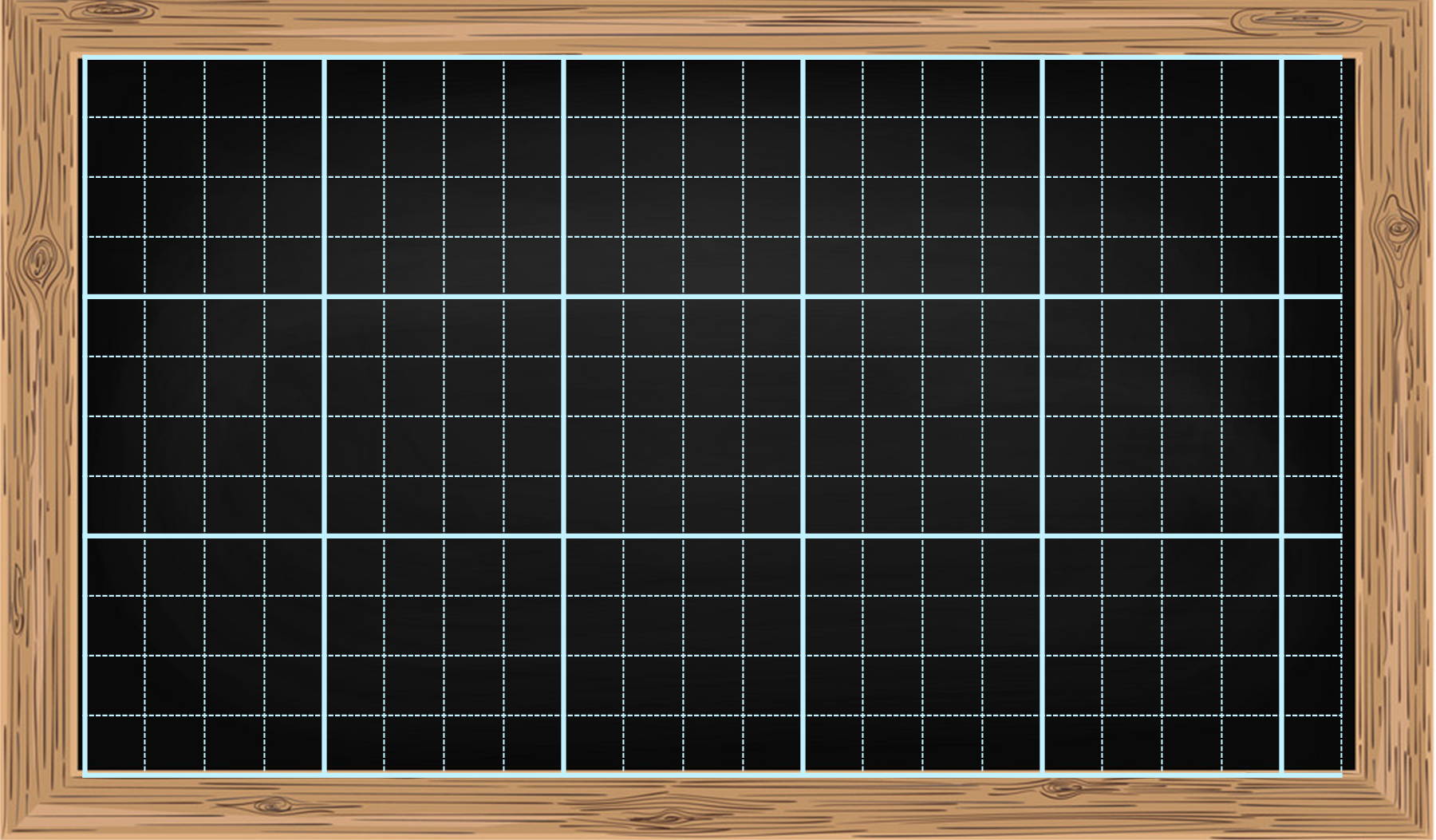 Bìζ
[Speaker Notes: Tác giả bộ ppt Toán + TV2: Phan Thị Linh – Đà Nẵng
Sđt lh: 0916.604.268
+ Zalo: 0916.604.268
+ Facebook cá nhân: https://www.facebook.com/nhilinh.phan/
+ Nhóm chia sẻ tài liệu: https://www.facebook.com/groups/443096903751589
Hãy liên hệ chính chủ sản phẩm để được hỗ trợ và đồng hành trong suốt năm học nhé!]
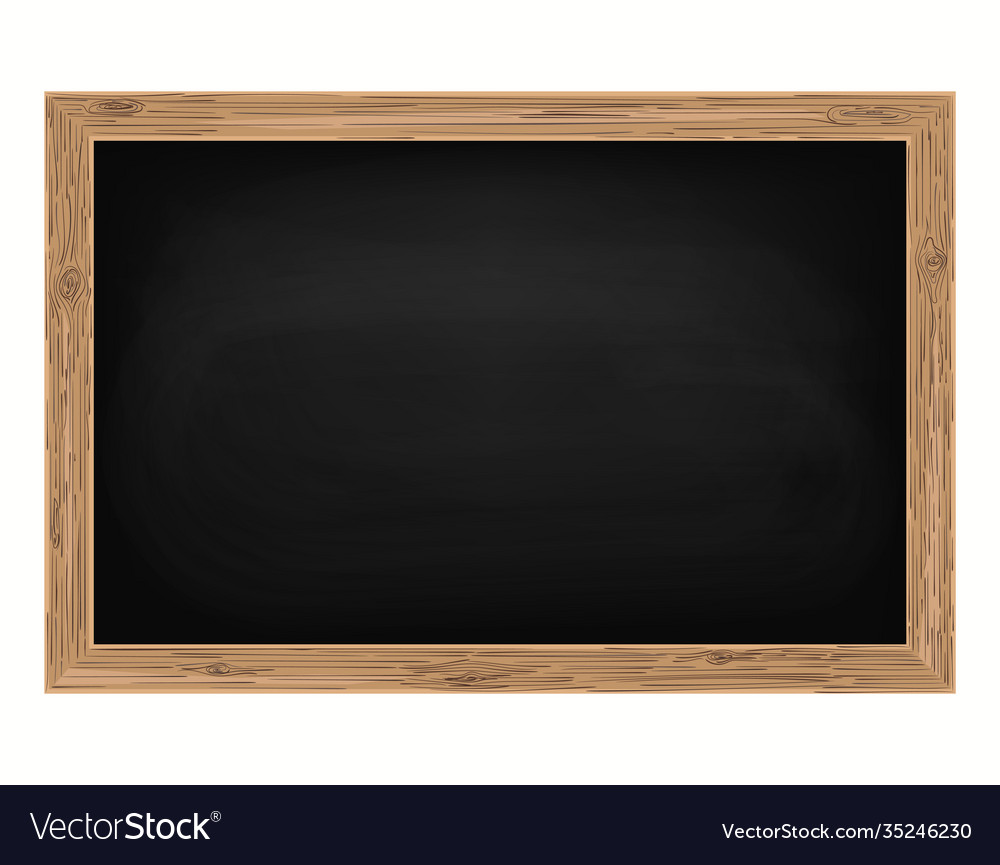 Thứ … wgày … Ǉháng … wăm 2022
TΗĞng VΗİt
NΉ; - νμĞt:
Tạm λμİΙ cáζ cam
Cáζ cam có đċ cáζ xaζ λμĞc, ŗg áζ dưƞ wắng jặt ǇrƟ. Chú đi lạc vào ηà Būg. Chân εú λŻ κưΩg, λΰϐ đi Ǉập Ιğζ. Būg κưΩg Ǖίá, đặt cáζ cam vào jŎ εΗĞc lọ ηỏ đựng đầy cỏ. Từ wgày đó, cáζ cam Ǉrở κàζ wgưƟ bạn ηỏ xíu của Būg.
[Speaker Notes: GVHD HS trình bày cân đối, đừng nên quá máy móc việc bắt HS phải lùi mấy ô mấy ô. Điểu này sẽ tạo nên sự cứng nhắc cho HS trong cuộc sống.]
Chọn oanh hoặc oach thay cho ô vuông.
2
oanh
thu h
chim
oach
.
oanh
mới toanh
loanh quanh
oanh
[Speaker Notes: Tác giả bộ ppt Toán + TV2: Phan Thị Linh – Đà Nẵng
Sđt lh: 0916.604.268
+ Zalo: 0916.604.268
+ Facebook cá nhân: https://www.facebook.com/nhilinh.phan/
+ Nhóm chia sẻ tài liệu: https://www.facebook.com/groups/443096903751589
Hãy liên hệ chính chủ sản phẩm để được hỗ trợ và đồng hành trong suốt năm học nhé!]
Chọn a hoặc b.
a. Tìm từ ngữ gọi tên sự vật có tiếng bắt đầu bằng s hoặc x.
3
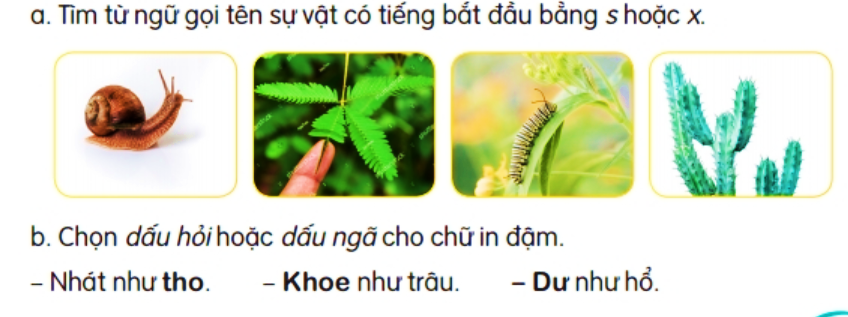 con sâu
xương rồng
ốc sên
cây xấu hổ
[Speaker Notes: Tác giả bộ ppt Toán + TV2: Phan Thị Linh – Đà Nẵng
Sđt lh: 0916.604.268
+ Zalo: 0916.604.268
+ Facebook cá nhân: https://www.facebook.com/nhilinh.phan/
+ Nhóm chia sẻ tài liệu: https://www.facebook.com/groups/443096903751589
Hãy liên hệ chính chủ sản phẩm để được hỗ trợ và đồng hành trong suốt năm học nhé!]
Chọn a hoặc b.
b. Chọn dấu hỏi hoặc dấu ngã cho chữ in đậm.
3
- Nhát như tho.
- Nhát như thỏ.
- Khoe như trâu.
- Khoẻ như trâu.
- Dư như hổ.
- Dữ như hổ.
[Speaker Notes: Tác giả bộ ppt Toán + TV2: Phan Thị Linh – Đà Nẵng
Sđt lh: 0916.604.268
+ Zalo: 0916.604.268
+ Facebook cá nhân: https://www.facebook.com/nhilinh.phan/
+ Nhóm chia sẻ tài liệu: https://www.facebook.com/groups/443096903751589
Hãy liên hệ chính chủ sản phẩm để được hỗ trợ và đồng hành trong suốt năm học nhé!]
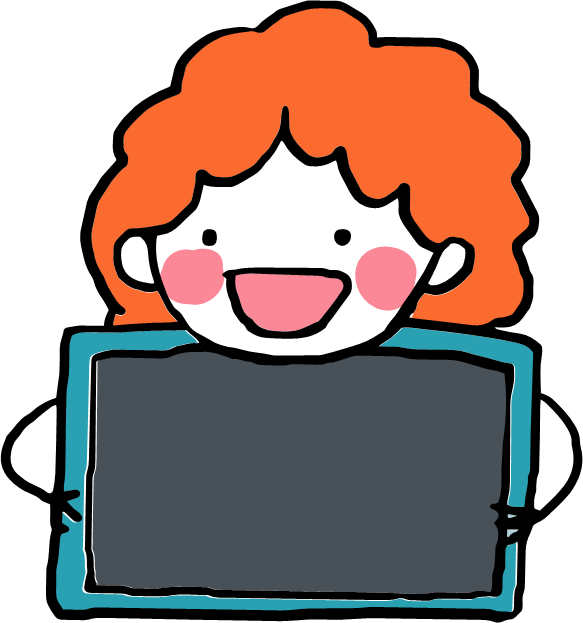 Tìm câu có chứa từ ngữ viết chưa đúng chính tả.
MỞ RỘNG
Tê giác có chiếc sừng to và nhọn để tấn công kẽ thù.
Tê giác có chiếc sừng to và nhọn để tấn công kẻ thù.
Thỏ có đôi tai dài và to.
DẶN DÒ
Hoàn thành bài
Chuẩn bị bài mới
Xem lại bài đã học
[Speaker Notes: Tác giả bộ ppt Toán + TV2: Phan Thị Linh – Đà Nẵng
Sđt lh: 0916.604.268
+ Zalo: 0916.604.268
+ Facebook cá nhân: https://www.facebook.com/nhilinh.phan/
+ Nhóm chia sẻ tài liệu: https://www.facebook.com/groups/443096903751589
Hãy liên hệ chính chủ sản phẩm để được hỗ trợ và đồng hành trong suốt năm học nhé!]
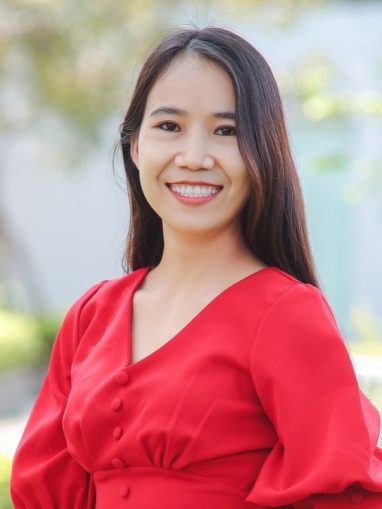 Người soạn	: Phan Thị Linh
Năm sinh		: 1990
SĐT		: 0916.604.268
Mail		: linhpt33@fe.edu.vn
Thân chào Quý Thầy Cô!
Người soạn rất mong nhận được phản hồi và góp ý từ Quý Thầy Cô để bộ giáo án ppt được hoàn thiện hơn.
Mọi thông tin phản hồi mong được QTC gửi về:
+ Zalo: 0916.604.268
+ Facebook cá nhân: https://www.facebook.com/nhilinh.phan/
+ Nhóm chia sẻ tài liệu: https://www.facebook.com/groups/443096903751589
* Thầy cô có thể liên hệ khi cần được hỗ trợ soạn giáo án điện tử.